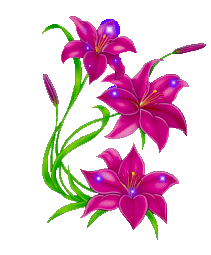 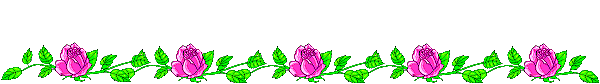 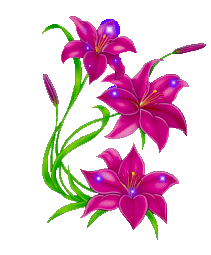 KHOA HỌC- TUẦN 26- TIẾT 1
Cơ quan sinh sản
 của thực vật có hoa
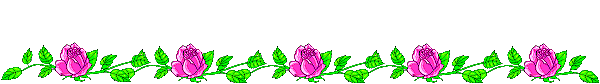 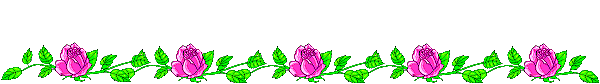 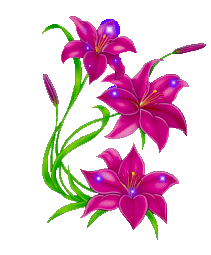 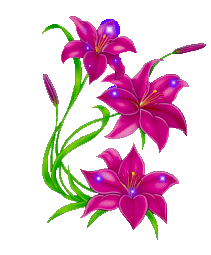 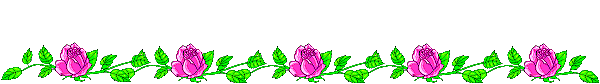 Khởi động
Kể tên một số đồ dùng, máy móc sử dụng năng lượng điện. Loại đồ dùng nào sử dụng năng lượng điện để đốt nóng?
Ví dụ: ti vi, tủ lạnh, máy quạt, nồi cơm điện, máy vi tính,bóng đèn,bàn là…
Loại đồ dùng sử dụng năng lượng điện để đốt nóng là nồi cơm điện, bàn là...
Thế nào là sự biến đổi hóa học? Cho ví dụ.
Sự biến đổi hóa học là sự biến đổi từ chất này thành chất khác.
Ví dụ: xi măng trộn cát và nước, cho vôi sống vào nước,…
Khoa học
Cơ quan sinh sản
 của thực vật có hoa
Quan sát hình 1 & 2 (trang 104 SGK) chỉ vào hình và nói tên cơ quan sinh sản của cây dong riềng và cây phượng.
Cơ quan sinh sản của cây dong riềng là hoa dong riềng
Cơ quan sinh sản của cây phượng là hoa phượng
Nói tên cơ quan sinh sản của một số cây có hoa khác
Kết luận: Hoa là cơ quan sinh sản của cây có hoa
Hoạt động 1: Quan sát	Từng cặp HS quan sát và chỉ vào nhị (nhị đực) và nhụy (nhị cái) của hoa râm bụt và hoa sen.
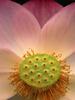 Hoa nào là hoa muớp đực, hoa nào là hoa mướp cái?
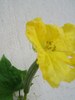 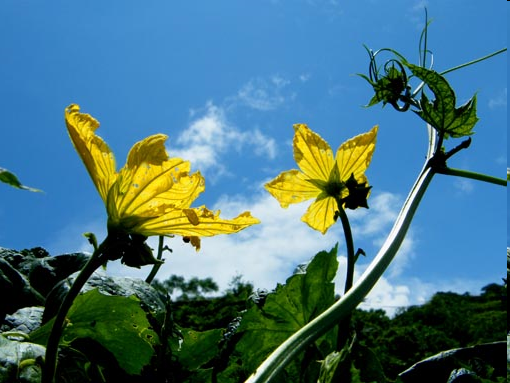 Hoa mướp đực
Hoa mướp cái
Hoa có cả nhị và nhuỵ là hoa lưỡng tính, hoa chỉ có nhị (hoa đực) hoặc nhuỵ (hoa cái) là hoa đơn tính
Hoạt động 2: thực hành với vật thật (làm việc theo nhóm)
Nhóm trưởng điều khiển nhóm mình thực hiện những nhiệm vụ sau:
- Quan sát các bộ phận của các bông hoa đã sưu tầm được và chỉ xem đâu là nhị đâu là nhuỵ
	- Phân loại các bông hoa đã sưu tầm được, hoa nào có cả nhị và nhuỵ; hoa nào chỉ có nhị (hoa đực) hoặc nhuỵ (hoa cái) và hoàn thành bảng sau:
Ngô, lau, chít
Phượng
Mướp, bầu, bí
Anh đào, Sen
Bưởi, cam, quýt
Mận, đào, mơ,...
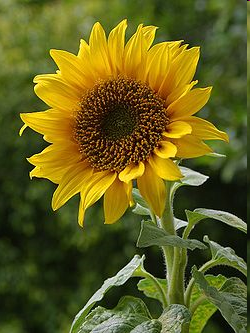 Hoa hướng dương là hoa lưỡng tính
Hoa mai là hoa lưỡng tính
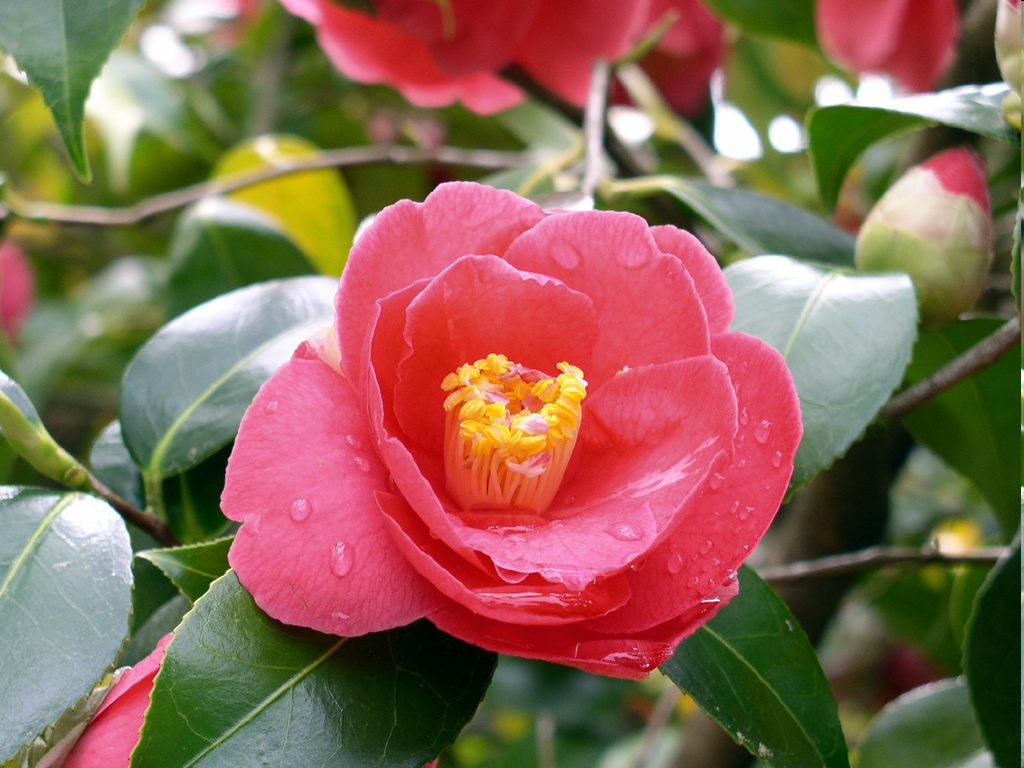 Hoa hồng là hoa lưỡng tính
Hoa là cơ quan sinh sản của những loài thực vật có hoa. Cơ quan sinh dục đực gọi là nhị, cơ quan sinh dục cái gọi là nhuỵ.	Một số cây có hoa đực riêng, hoa cái riêng. Đa số cây có hoa, trên cùng một hoa có cả nhị và nhuỵ
Hoạt động 3: 	Thực hành với sơ đồ nhị và nhuỵ ở hoa lưỡng tính
Quan sát sơ đồ trang 105 SGK và đọc ghi chú để tìm ra những ghi chú đó ứng với bộ phận nào trên sơ đồ.
Nhị gồm:
  a: Bao phấn
( chứa hạt phấn)
  b: Chỉ nhị
Nhuỵ gồm:
  c: Đầu nhuỵ.
  d: Vòi nhuỵ.
  e: Bầu nhuỵ 
  g: Noãn
HS chỉ sơ đồ và nêu tên một số bộ phận chính của nhị và nhuỵ
Đánh dấu chéo vào ô trống trước câu trả lời đúng
Đánh dấu chéo vào ô trống trước câu trả lời đúng 	
. Cơ quan sinh dục cái của thực vật có hoa được gọi là gì?   
		        Nhị			           Nhuỵ
X
Đánh dấu x vào ô trống trước câu trả lời đúng
4. Hoa chỉ có nhị mà không có nhuỵ gọi là hoa gì?           Hoa đực
			                                Hoa cái
5. Hoa chỉ có nhuỵ mà không có nhị gọi là hoa gì?            Hoa đực
			                                Hoa cái
X
X
Đánh dấu chéo vào ô trống trước câu trả lời đúng
6. Hoa có cả nhị lẫn nhuỵ gọi là hoa gì?
			        Hoa đơn tính
		        	Hoa lưỡng tính
X
Khoa học
Cơ quan sinh sản
 của thực vật có hoa
1. Nhị và nhụy
2. Cấu tạo của nhị và nhụy